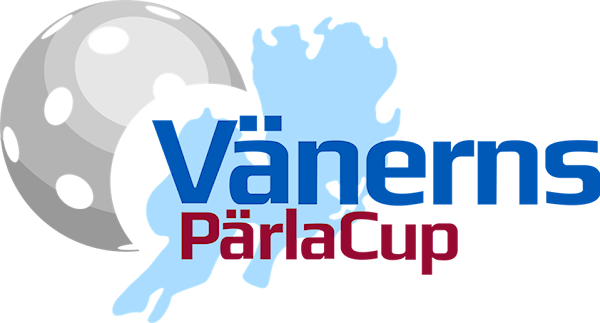 Ansvariga - möte
I dagsläget
75 anmälda lag – varav 1 på reservplats.
Fördelning P09 (12+1), P10 (20), P11 (15), P12 (7), F09 (4), F10 (5), F11 (6), F12 (5).
Kommer förmodligen bli F09/10 och F11/12.
Finns tankar om att enbart köra söndagen 1/10 för F09-12, och då flytta samtliga läger till Arenan den 30:e.
Struktur
Cupledning
Huvudansvarig
Huvudansvarig
Ansvarig2
Ansvarig1
Ansvarig1
Ansvarig2
Föräldrar
Föräldrar
Huvudansvariga
Kvalificerande säsong i VG samt SSL. Innebär att det kommer bli ruljangs i cupledning. (Jag kommer exempelvis vara borta Fredagen 29/9 och Söndagen 1/10)
Huvudansvariga blir då länkar mellan cupledning och arbetsledare (ansvariga).
Huvudansvariga per dag är:- Lördag 30/9 Richard Thorell- Söndag 1/10 Emil Fabricius- Lördag 7/10 Jessica Fäger- Söndag 8/10 Marie Walfridson & Mika Karlsson
Arbetsledare / Ansvariga
Infocenter
Grill / Parkering
Mat
Huvudsekretariat
Hall & Service
Calles Café
Logi (P08)
Infocenter
Vara bemötliga vid ankomster för lag / föräldrar / åskådare
Kunna uppvisa var spelplatser är osv.
Vara bemötliga vid eventuella frågor om hallar, platser, spelschema, vad som helst egentligen.
Grill / Parkering
Grill – Tillaga hamburgare och sälja / servera. 
Parkering – Arrangera parkering – Visa, strukturera och planera.

Parkering på morgonen, för att sätta struktur. Sedan övergå till grill under resterande delen av cupdagen.
mat
Frukost – Lunch – MiddagEJ HELT BESTÄMT ÄNNU VAR!
Frukost 6-8 (Restaurang Tuva?)
Lunch 11-13 (Restaurang Tuva?)

Middag 18-20 (Club 83)
Huvudsekretariat
Säkerställa så att cupens resultat förs in på rätt sätt, och att matcher startar de tider som de ska starta.
Jobba med Cup Manager. Genomgång för de som jobbar med detta kommer att få en ordentlig genomgång.
Stå till tjänst för matchsekretariat och domare om de skulle behöva något.
Hall & Service
Säkerställa att Arenan är fräsch och alla trivs under vistelsen.
Kan inkludera småjobb som att byta sopsäckar här och där, fylla på förnödenheter till toaletter etc.
Jobba i nära anknytning med infocenter. Vara behjälpliga mot varandra.
Calles café
Cafétjänst
Sälja och vara behjälplig & trevlig.
Passen på morgonen för att starta upp processer och sedan börjar galenskapen.
Logi
Säkerställa att alla trivs under övernattningen.
Visa vart lag skall bo, samt gå igenom nödvändiga övernattningskriterier, så som brandskydd.
Vara observanta på oskötsamma lag – förra året hade vi en del skadegörelse, så jag kommer ha närmare kontakt med Vadsbogymnasiet under detta år, återkommer med denna information. Vad som krävs av oss.
Övriga tjänster
Hallvärdar (Lägerhallar)
Städ på kvällen
Kommer finnas möjlighet för lag yngre än de som spelar cupen att jobba – detta för att dra in till lagkassa.
Senior & Juniorlag - Arbetsuppgifter
Då denna cup drar igång har redan deras serier varit igång sedan ett par veckor så det kommer att bli flexibelt beroende på schema – när matcher är satta.
Dock är tanken att 2 trupper (Dam, Herr, Damjunior & Herrjunior) per dag skall vara tillgängliga för arbete.Deras arbetsuppgifter innehåller:- Dömning- Sekretariat
Preliminär tanke: 30:e H+HJ 1:a H+HJ+DJ 7:e D+DJ 8:e D+DJ+HJ
Tillägg
Otroligt stor vikt att det kommer från er med – föräldrar ska hjälpa till som funktionärer under denna cup. Det är inte frivilligt.Tjänar även pengar till er lagkassa för arbetade timmar (50kr/arbetad timme)
Slut på ppFörslag
Sätt er i grupper inom ansvarsområden – diskutera arbetsuppgifter och schema. Ni som är mer ”rutinerade” har givetvis en möjlighet att påverka.Schemat är mest ett förslag på arbetstider, vill man jobba längre pass är det också ok.
Diskutera med andra samma dag, vilka löser vad, hur löser vi tillsättning osv.
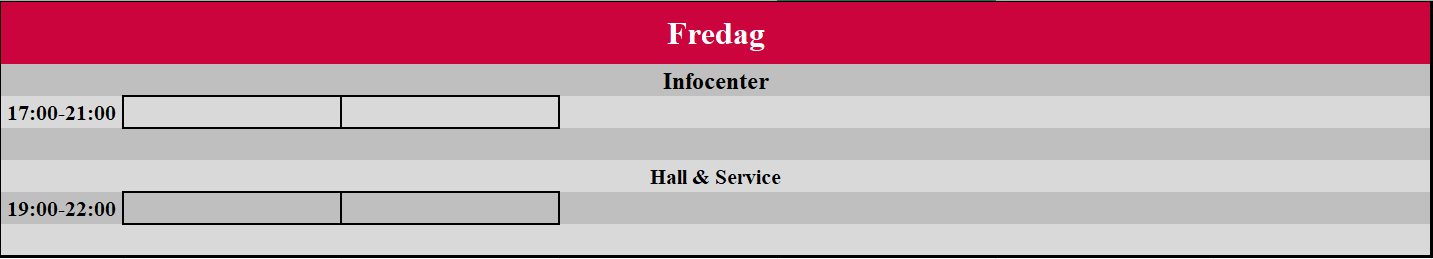 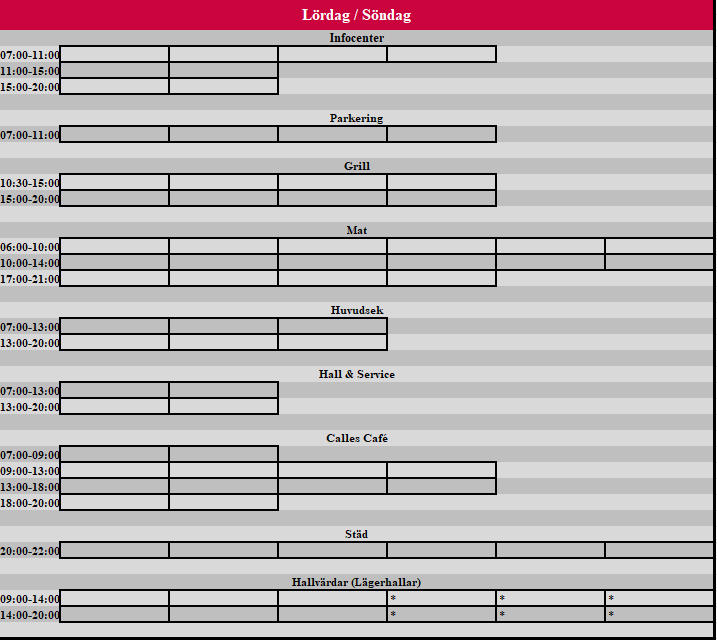 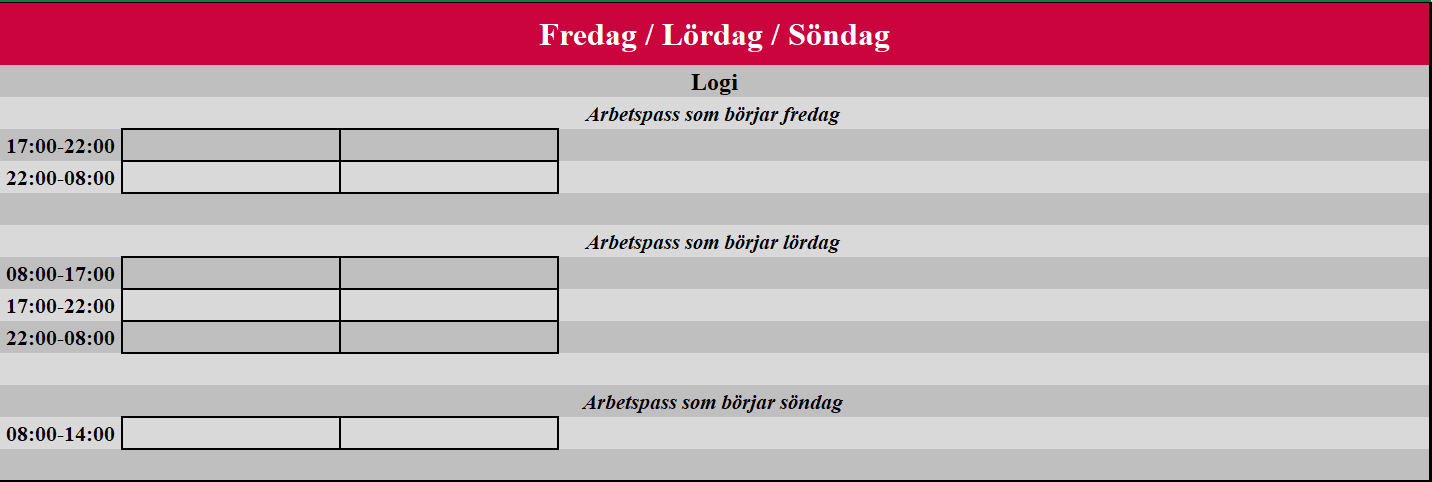